Lời dẫn vào bài
Trong cuộc đời này ai cũng trải qua những năm tháng tuổi thơ ngây ngô, hồn nhiên và trong sáng, tuổi thơ ấy gắn liền với bao kỉ niệm vui buồn, chính những kỉ niệm tuổi thơ là hành trang không thể thiếu khi ta trưởng thành bước trên đường đời. Bằng Việt khi viết bài thơ “Bếp lửa” cũng đang là một cậu sinh viên, ở độ tuổi mới trưởng thành người cháu nhớ về những kỉ niệm ấu thơ bên bà, mỗi ngày cùng bà nhóm bếp lửa. Những năm tháng tuổi thơ sống bên bà đã cho Bằng Việt cảm nhận được tình yêu thương vô bờ, sự hy sinh cao cả của bà, hơn thế là tình cảm bà cháu thiêng liêng, sâu đậm. Chúng ta cùng đi tìm hiểu nhé!
BẾP LỬA
Bằng Việt
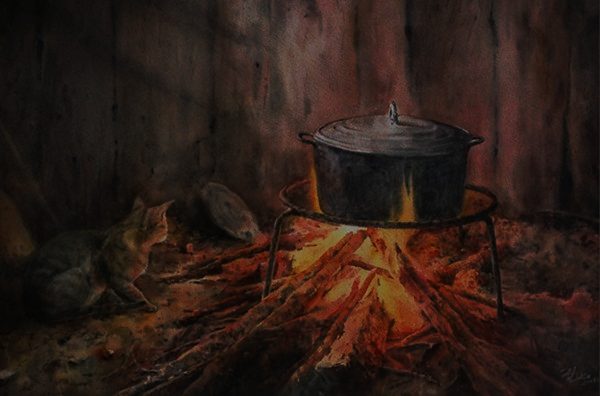 1. Tác giả
2. Tác phẩm
ĐỀ MỤC BÀI GIẢNG
1. H/ả bếp lửa khơi nguồn cảm xúc kỉ niệm về bà. 
2. Những kỉ niệm  tuổi thơ sống bên bà.
3. Suy ngẫm về cuộc đời bà và hình ảnh bếp lửa. 
4. Nỗi nhớ của người cháu về bà và bếp lửa.
III
II
I
TÌM HIỂU CHUNG
TÌM HIỂU VĂN BẢN
TỔNG KẾT
1. Nội dung
2. Nghệ thuật
I
TÌM HIỂU CHUNG
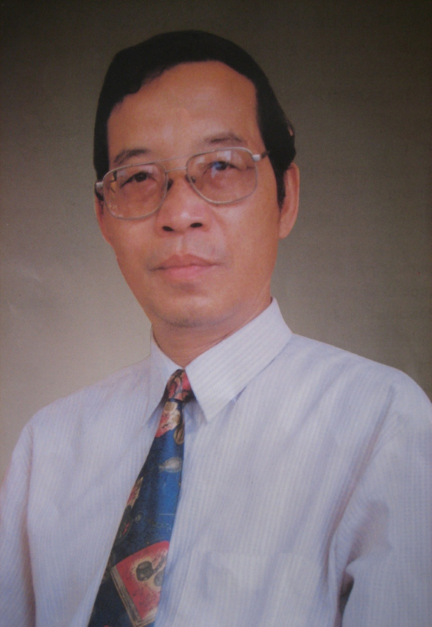 Tác giả
1
Bằng Việt
Quê : Hà Nội – thuở nhỏ sống ở Huế
Là nhà thơ trưởng thành trong kháng chiến chống Mĩ.
Phong cách sáng tác : Thơ Bằng Việt mang giọng điệu thủ thỉ, tâm tình ; ngôn ngữ điềm đạm ; cấu tứ mạch lạc và hệ thống thi ảnh đặc sắc
Sinh năm 1941
Hoàn cảnh ra đời
I
TÌM HIỂU CHUNG
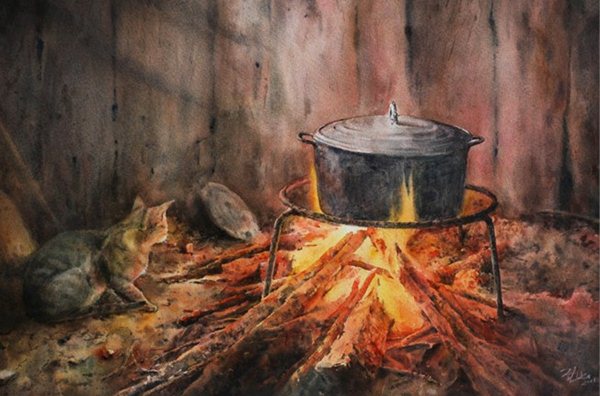 Tác phẩm
2
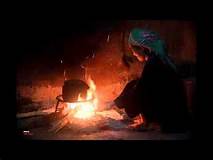 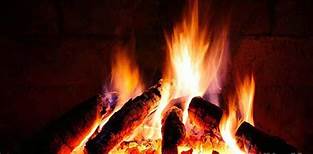 In trong tập “ Hương cây - bếp lửa”.
Mạch cảm xúc: Bài thơ là lời tâm sự của người cháu hiếu thảo ở phương xa gửi về người bà. Đi từ hồi tưởng quá khứ  đến hiện tại, từ kỉ niệm -> suy ngẫm, triết lí.
Bài thơ ra đời 1963, khi tác giả đang là sinh viên học ngành Luật ở nước ngoài.
“…Những năm đầu theo học 
Luật tại đây tôi nhớ nhà kinh 
khủng.Tháng 9 ở bên đó trời se 
se lạnh, buổi sáng sương khói 
bay mờ mờ mặt đất, ngoài cửa
 sổ, trên các vòm cây gợi cảnh 
mùa đông ở quê nhà. Mỗi buổi 
dậy sớm đi học, tôi hay nghĩ
 đến hình ảnh một bếp lửa thân
 quen, nhớ tới hình ảnh bà nội 
lụi cụi dậy sớm nấu nồi xôi,
 luộc củ khoai, củ sắn cho 
cả nhà…” Đây cũng chính là 
nguồn khơi mạch cảm xúc 
cho Bằng Việt viết bài thơ 
“Bếp lửa”.
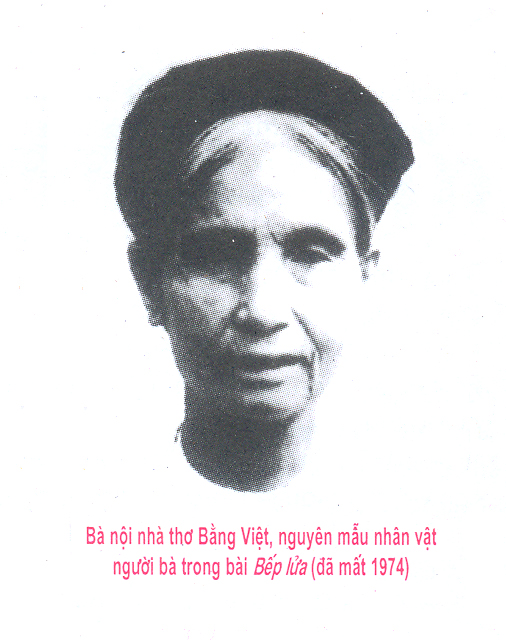 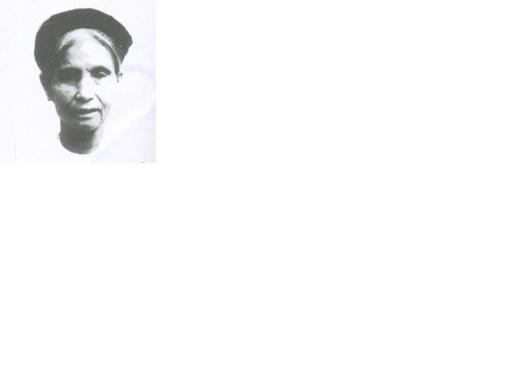 Bµ néi t«i lµ mét phô n÷ n«ng d©n ch©n chÊt, b×nh dÞ. Víi t«i, bµ lµ hiÖn th©n cña sù cÇn cï, nhÉn n¹i vµ ®øc hy sinh
“ T«i viÕt bµi th¬ BÕp löa năm 1963, lóc ®ang häc năm thø 2 Đ¹i häc tæng hîp Quèc gia Kiev( Ukrai na). Mïa ®«ng nưíc Nga rÊt l¹nh, ph¶i ®èt lß ®Ó s­ưëi. Ngåi sư­ëi löa, t«i bçng nhí ®Õn “ BÕp löa” quª nhµ, nhí bµ t«i, nhí ngư­êi nhãm bÕp. Xa bµ, xa gia ®ình khi ®· trư­ëng thµnh tøc lµ cã ®é lïi xa ®Ó nhí vµ suy ngÉm những gi¸ trÞ tinh thÇn nªn bµi th¬ viÕt rÊt nhanh. ViÕt “BÕp löa, t«i chØ muèn gi·i bµy t©m tr¹ng thËt cña lßng mình”.
Bố cục
I
TÌM HIỂU CHUNG
“Một bếp lửa chờn vờn sương sớm,Một bếp lửa ấp iu nồng đượmCháu thương bà biết mấy nắng mưa”
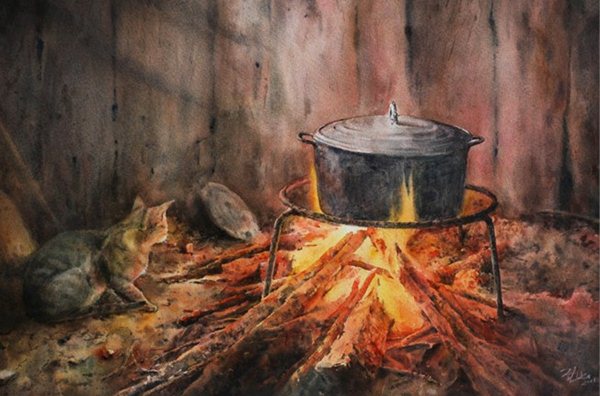 Tác phẩm
2
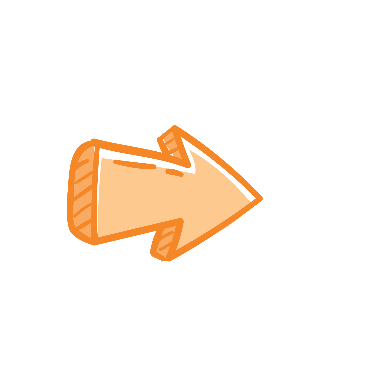 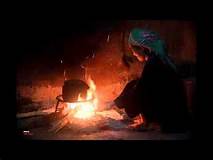 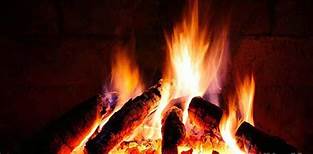 Hình ảnh bếp lửa khơi nguồn cảm xúc kỉ niệm về bà.
Lên bốn tuổi cháu đã quen mùi khói,Năm ấy là năm đói mòn đói mỏi
Bố đi đánh xe khô rạc ngựa gầy.Chỉ nhớ khói hun nhèm mắt cháu
Nghĩ lại đến giờ sống mũi còn cay !

Tám năm ròng cháu cùng bà nhóm lửa
Tu hú kêu trên những cánh đồng xa.Khi tu hú kêu, bà còn nhớ không bà
Bà hay kể chuyện những ngày ở Huế,Tiếng tu hú sao mà tha thiết thế !
Mẹ cùng cha công tác bận không về
Cháu ở cùng bà, bà bảo cháu nghe,Bà dạy cháu làm, bà chăm cháu học,Nhóm bếp lửa nghĩ thương bà khó nhọc,
Tu hú ơi !chẳng đến ở cùng bà,Kêu chi hoài trên những cánh đồng xa?
Năm giặc đốt làng cháy tàn cháy rụi,
Hàng xóm bốn bên trở về lầm lụi
Đỡ đần bà dựng lại túp lều tranh.Vẫn vững lòng, bà dặn cháu đinh ninh:“Bố ở chiến khu, bố còn việc bố,Mày có viết thư chớ kể này kể nọ,Cứ bảo nhà vẫn được bình yên !”.

Rồi sớm rồi chiều lại bếp lửa bà nhenMột ngọn lửa lòng bà luôn ủ sẵn,Một ngọn lửa chứa niềm tin dai dẳng…
Bố cục
Tác phẩm
2
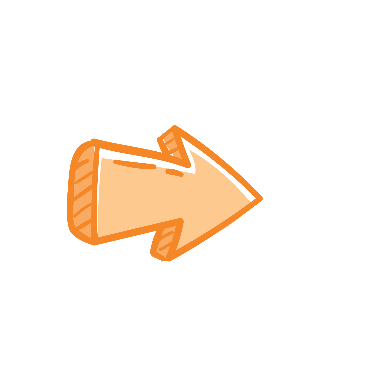 Những kỉ niệm tuổi thơ sống bên bà.
Bố cục
Lận đận đời bà biết mấy nắng mưaMấy chục năm rồi, đến tận bây giờ,Bà vẫn giữ thói quen dậy sớm
Nhóm bếp lửa ấp iu nồng đượm
Nhóm niềm yêu thương, khoai sắn ngọt bùiNhóm nồi xôi gạo mới sẻ chung vui,Nhóm dậy cả những tâm tình tuổi nhỏ
Ôi kì lạ và thiêng liêng – bếp lửa!
I
TÌM HIỂU CHUNG
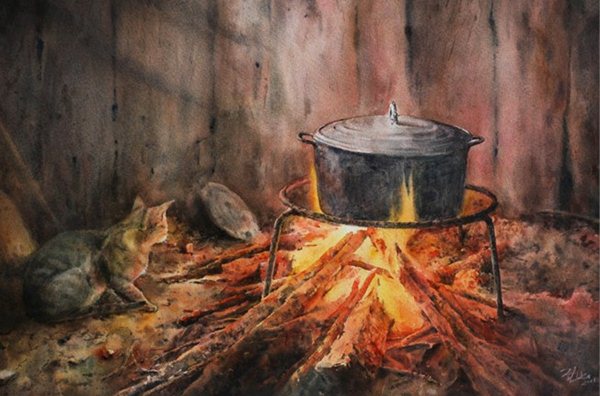 Tác phẩm
2
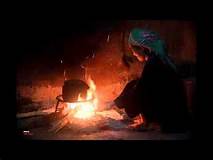 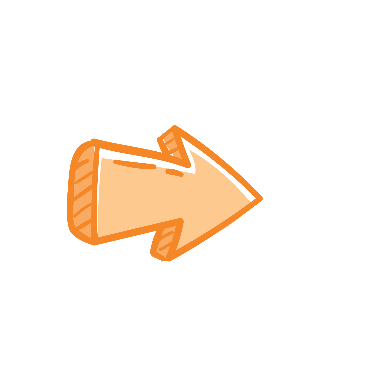 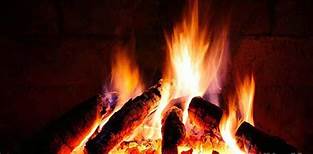 Suy ngẫm về cuộc đời bà và hình ảnh bếp lửa.
Bố cục
I
TÌM HIỂU CHUNG
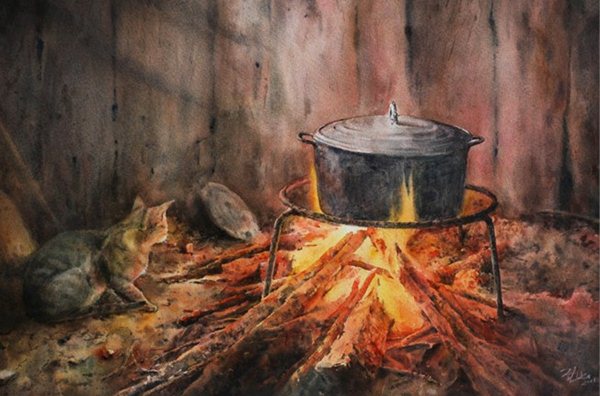 Giờ cháu đã đi xa, có ngọn khói trăm tàu,Có lửa trăm nhà, niềm vui trăm ngả,Nhưng vẫn chẳng bao giờ quên nhắc nhở:- Sớm mai này bà nhóm bếp lên chưa?...
Tác phẩm
2
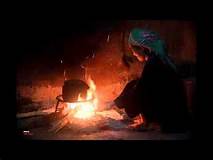 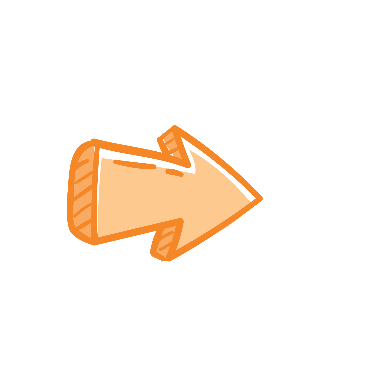 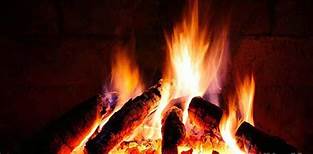 Nỗi nhớ của người cháu về bà và bếp lửa
Bố cục
2. Kỉ niệm tuổi thơ sống bên bà.
I
TÌM HIỂU CHUNG
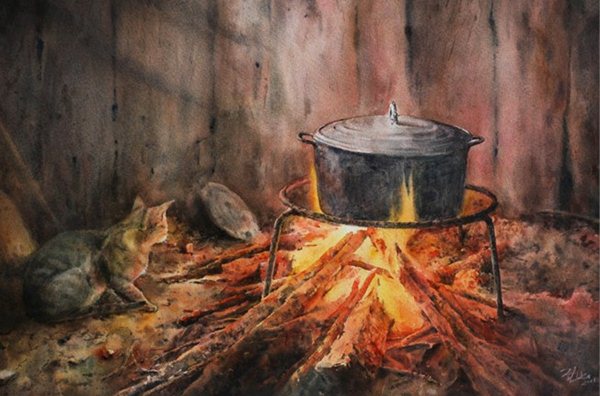 1. Hình ảnh bếp lửa khơi nguồn cảm xúc kỉ niệm về bà.
Tác phẩm
2
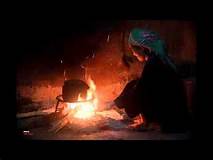 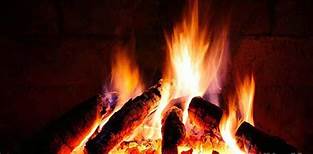 3. Suy ngẫm về cuộc đời bà và hình ảnh bếp lửa.
4. Nỗi nhớ của người cháu về bà và bếp lửa
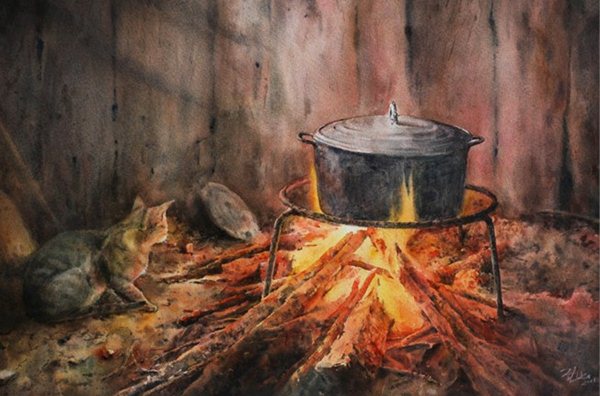 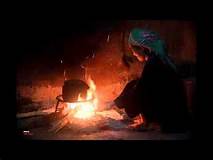 BẾP LỬA
I
TÌM HIỂU CHUNG
Trước hết, đây là một bếp lửa thực, quen thuộc, gần gũi trong mỗi gia đình của người Việt. 
- Bếp lửa là biểu tượng giàu ý nghĩa :
+ Bếp lửa gợi lên sự tần tảo, chăm sóc, yêu thương cảu người bà dành cho người cháu trong những năm tháng đói nghèo, chiến tranh để trưởng thành và khôn lớn.
+ Bếp lửa gợi lên bao vất vả, cực nhọc của đời bà. Song bà nhóm bếp lửa cũng chính là nhóm lên sự sống, niềm vui, niềm tin và hi vọng cho cháu vào một tương lai phía trước.
+ Bếp lửa còn là biểu tượng của gia đình, quê hương, đất nước, cội nguồn… đã nâng bước người cháu trên suốt hành trình dài rộng của cuộc đời
Tác phẩm
2
Ý nghĩa nhan đề
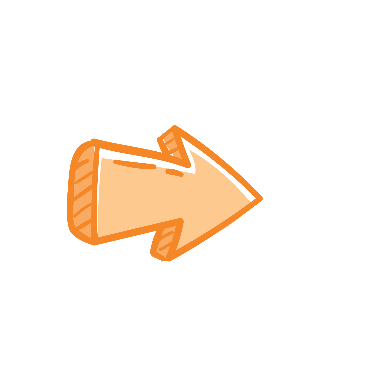 Hình ảnh “ bếp lửa”
 trước tiên là một
 hình ảnh tả thực
II
TÌM HIỂU CHUNG
Là một hình ảnh quen thuộc, không thể thiếu 
       trong mỗi gia đình
Bếp lửa khơi nguồn cảm xúc nhớ thương (3 câu đầu)
1
Hình ảnh “ bếp lửa”
 Ẩn dụ
gợi bóng dáng của người bà tảo tần thức khuya dậy sớm
Từ láy “Chờn vờn”
là từ láy tượng hình vừa miêu tả ngọn lửa bốc cao, bập bùng tỏa sáng, ẩn hiện giữa làn sương sớm vừa gợi cái mờ nhòa của hình ảnh ký ức theo thời gian
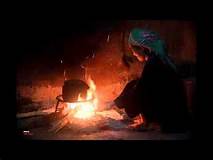 Từ láy “Ấp iu”
“Ấp iu” gợi đến bàn tay kiên nhẫn, khéo léo và tấm lòng chi chút của người nhóm bếp, lại đúng với công việc nhóm lửa cụ thể
II
TÌM HIỂU CHUNG
- Hình ảnh bếp lửa đã làm trỗi dậy những cảm xúc yêu thương trong lòng cháu.
“ Cháu thương bà biết mấy nắng mưa”
Chữ “ thương” là từ biểu cảm trực tiếp, diễn tả cảm xúc đến tự nhiên trong lòng cháu, đồng thời bộc lộ thấu hiểu đến tận cùng những vất vả, nhọc nhằn, lam lũ của đời bà.
“Biết mấy nắng mưa” là một cách nói ẩn dụ gợi ra phần nào cuộc đời vất vả lo toan của bà.
Bếp lửa khơi nguồn cảm xúc nhớ thương (3 câu đầu)
1
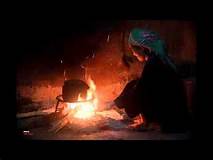 II
TÌM HIỂU CHUNG
Bài thơ mở ra bằng hình ảnh bếp lửa ở làng quê Việt Nam. Dòng hoài niệm của người cháu xa quê được khơi lên từ hình ảnh" Một bếp lửa chờn vờn" , "Một bếp lửa ấp iu nồng đượm". Ba tiếng "một bếp lửa" trở thành điệp khúc mở đầu bài thơ với giọng điệu sâu lắng, với một hình ảnh quen thuộc trong mọi gia đình. Hình ảnh bếp lửa thật ấm áp giữa cái lạnh của"chờn vờn sương sớm" , thật thân thương với vào tình cảm " ấp iu nồng đượm". Từ "ấp iu" vừa diễn tả chính xác công việc nhóm bếp, vừa gọi ra bàn tay kiên nhẫn, khéo léo và tấm lòng của người nhóm bếp.
- Khi bếp lửa hiện diện, rất tự nhiên đã đánh thức dòng cảm xúc hồi tưởng của cháu về bà: Cháu thương bà biết mấy nắng mưa. Chữ “ thương” đã diễn tả cảm xúc đến tự nhiên trong lòng cháu, đồng thời bộc lộ thấu hiểu đến tận cùng những vất vả, nhọc nhằn, lam lũ của đời bà. “Biết mấy nắng mưa” là một cách nói ẩn dụ gợi ra phần nào cuộc đời vất vả lo toan của bà.
Bếp lửa khơi nguồn cảm xúc nhớ thương (3 câu đầu)
1
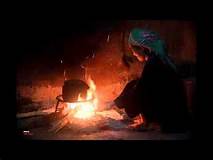 Bài viết mẫu
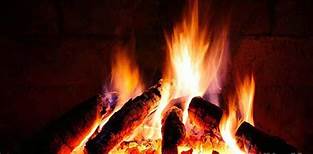 Đó là tuổi thơ nhiều gian khổ, thiếu thốn, nhọc nhằn:
II
TÌM HIỂU CHUNG
Những kỉ  niệm tuổi thơ bên bà và bếp lửa (5 khổ tiếp)
2
“Lên bốn tuổi , cháu đã quen mùi khói
Năm ấy ,là năm đói mòn, đói mỏi
Bố đi đánh xe, khô rạc ngựa gầy
Chỉ nhớ khói hun nhèm mắt cháu
 Nghĩ lại đến bây giờ sống mũi còn cay!”
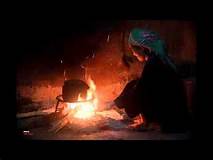 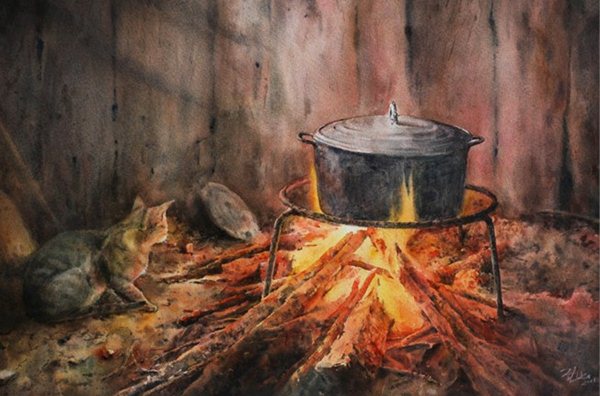 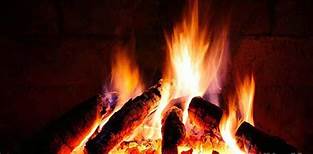 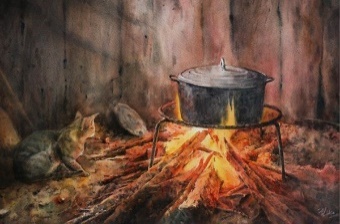 Đó là tuổi thơ nhiều gian khổ, thiếu thốn, nhọc nhằn:
II
TÌM HIỂU CHUNG
- Hình ảnh những năm tháng chiến tranh chống Pháp gian khổ được hiện về qua thành ngữ “đói mòn, đói mỏi” - cái đói kéo dài làm mệt mỏi , kiệt sức và hình ảnh “ khô rạc ngựa gầy”
 Đã miêu tả một hiện thực đau thương trong lịch sử- nạn đói năm 1945, do chính sách cai trị hà khắc của phát xít Nhật và thực dân Pháp đã khiến hơn hai triệu dồng bào ta chết đói và hình ảnh những con người xơ xác trong cuộc sống mưu sinh. 
 Những câu thơ trĩu xuống khiến lòng người nao nao nghẹn ngào khi nghĩ về kí ức đau thương ấy.
Những kỉ  niệm tuổi thơ bên bà và bếp lửa (5 khổ tiếp)
2
Từ “ khói” được nhắc lại nhiều lần trong khổ thơ qua những hình ảnh: “ mùi khói”, “ khói hun”
Gợi ám ảnh về một thời gian khó đã đi qua.
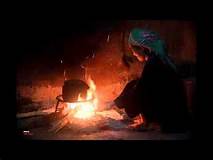 là cái cay cay vì khói bếp và cũng là cái cay cay bởi nỗi xúc động của người cháu như hòa quyện.
Cảm giác “ sống mũi còn cay”
Đó là tuổi thơ nhiều gian khổ, thiếu thốn, nhọc nhằn:
II
TÌM HIỂU CHUNG
Bài viết mẫu
“Lên bốn tuổi , cháu đã quen mùi khói
Năm ấy ,là năm đói mòn, đói mỏi
Bố đi đánh xe, khô rạc ngựa gầy
Chỉ nhớ khói hun nhèm mắt cháu
 Nghĩ lại đến bây giờ sống mũi còn cay!”
Những kỉ  niệm tuổi thơ bên bà và bếp lửa (5 khổ tiếp)
2
Cháu nhớ về thời thơ ấu khi lên bốn, dấu ấn bếp lửa nhà nghèo gắn với nạn đói mòn đói mỏi năm 1945 đã hằn in vào tâm trí. Trong cái đói mòn đói mỏi, bếp lửa nhà nghèo cứ ám ảnh khiến mỗi lần nghĩ lại, cháu lại cay xè nơi sống mũi vì hoàn cảnh cơ cực, vì sự nghèo khổ của bà. " Lên bốn tuổi" cháu đã sớm phải lo toan, sớm "đã quen mùi khói", sau đó suốt " Tám năm ròng cháu cùng bà nhóm lửa". Cho nên nhớ về tuổi thơ, nhân vật trữ tình" Chỉ nhớ khói hun nhèm mắt cháu - Nghĩ lại đến giờ sống mũi còn cay". Cảm giác ấy thật chân thực và xúc động.
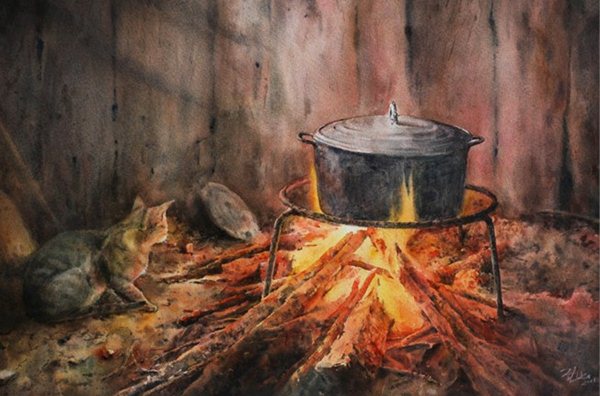 b. Tuổi thơ luôn được sống trong tình yêu thương, đùm bọc, cưu mang trọn vẹn của bà :
II
TÌM HIỂU CHUNG
Những kỉ  niệm tuổi thơ bên bà và bếp lửa (5 khổ tiếp)
2
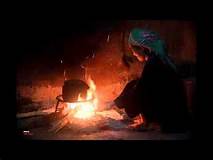 Bếp lửa đánh thức kỉ niệm tuổi thơ
Những năm tháng hồn nhiên, vô tư qua tâm tình với chim tu hú
Tình yêu sự kính trọng bà của người cháu
Kỉ niệm thời bom đạn chiến tranh
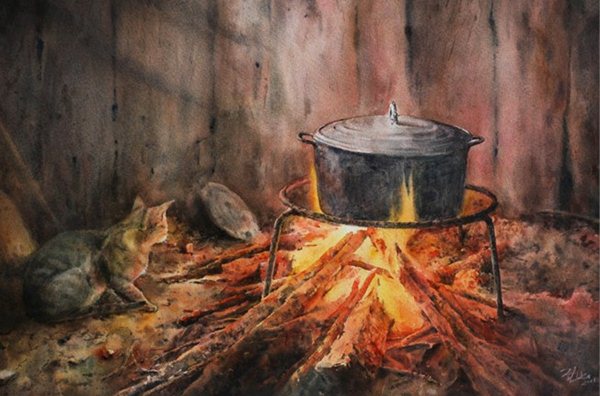 b. Tuổi thơ luôn được sống trong tình yêu thương, đùm bọc, cưu mang trọn vẹn của bà :
II
TÌM HIỂU CHUNG
Những kỉ  niệm tuổi thơ bên bà và bếp lửa (5 khổ tiếp)
“Tám năm ròng cháu cùng bà nhóm lửa”
2
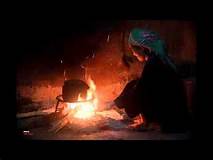 Bếp lửa đánh thức kỉ niệm tuổi thơ
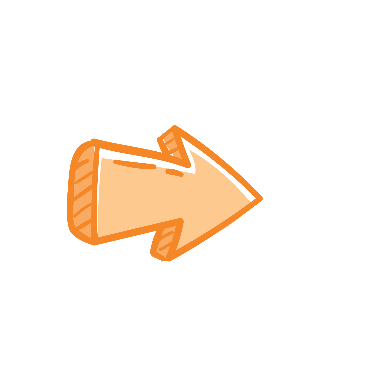 Cuộc sống của hai bà cháu đầy vất vả, khó khăn nhưng tràn đầy tình yêu thương.
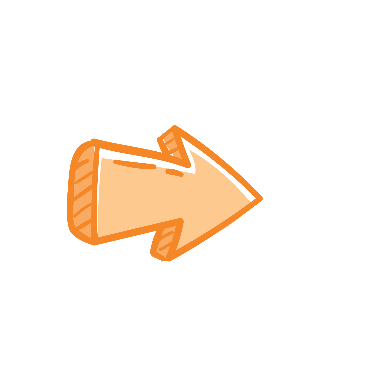 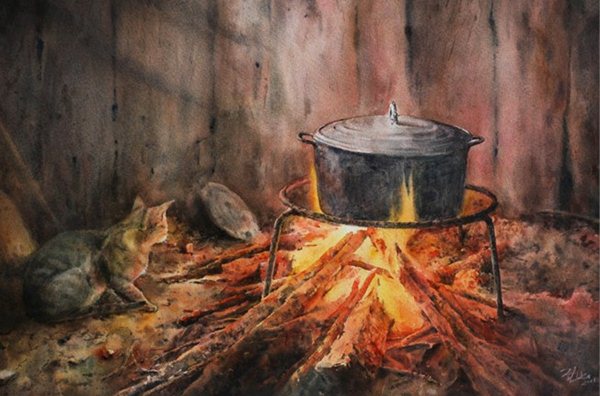 “Tám năm” gợi khoảng thời gian tám  năm cháu nhận được sự yêu thương, che chở của bà.
Tám năm cháu sống cùng bà vất vả, khó khan nhưng đầy tình yêu thương
b. Tuổi thơ luôn được sống trong tình yêu thương, đùm bọc, cưu mang trọn vẹn của bà :
II
TÌM HIỂU CHUNG
+ Tiếng chim tu hú – âm thanh quen thuộc của đồng quê mỗi đội hè về, để báo hiệu mùa lúa chin vàng đồng, vải chin đỏ cành.
+ Tiếng chim tu hú giục giã, như khắc khoải điều gì da diết lắm, khiến long người trỗi dậy những hoài niệm nhớ mong
+ Tiếng tu hú gợi nhớ, gợi thương:
+ Về tám năm kháng chiến chống pháp ‘‘Mẹ cùng cha công tác bận không về’’ bà vừa là cha, vừa là mẹ.
+ Về những năm tháng tuổi thơ, về một thời cháu cùng bà nhóm lửa, được sống trong tình yêu thương, đùm bọc, cưu mang trọn vẹn
Những kỉ  niệm tuổi thơ bên bà và bếp lửa (5 khổ tiếp)
2
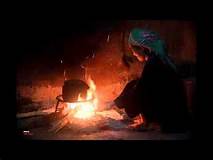 Những năm tháng hồn nhiên, vô tư qua tâm tình với chim tu hú
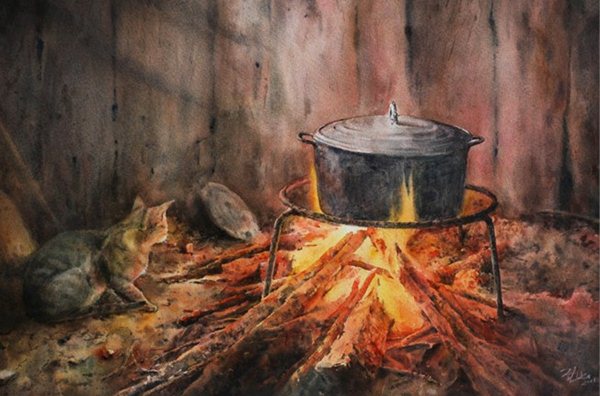 b. Tuổi thơ luôn được sống trong tình yêu thương, đùm bọc, cưu mang trọn vẹn của bà :
II
TÌM HIỂU CHUNG
Những kỉ  niệm tuổi thơ bên bà và bếp lửa (5 khổ tiếp)
2
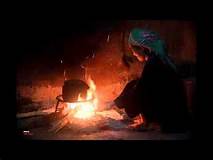 Cháu ở cùng bà, bà kể cháu nghe
Bà dạy cháu làm, bà chăm cháu học
+ Các động từ: bà bảo, bà dạy, bà chăm đã diễn tả sâu sắc tấm long đôn hậu sự chăm chút, nâng niu của bà đối với đứa cháu nhỏ. 
Bà vừa là bà, vừa là sự kết hợp cao quý của tình cha, nghĩa mẹ, ơn thầy
Những năm tháng hồn nhiên, vô tư qua tâm tình với chim tu hú
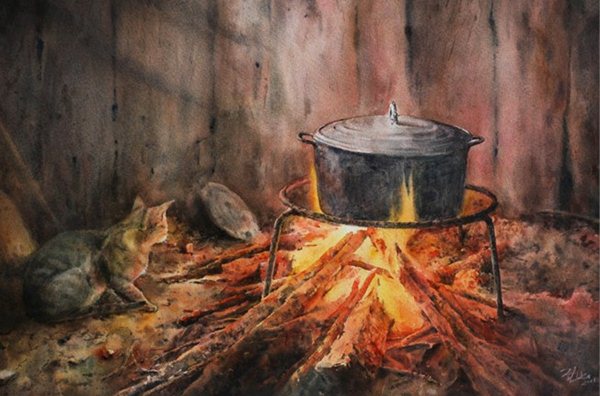 b. Tuổi thơ luôn được sống trong tình yêu thương, đùm bọc, cưu mang trọn vẹn của bà :
II
TÌM HIỂU CHUNG
“Nhóm bếp lửa nghĩ thương bà khó nhọc”
Nói lên lòng biết ơn bà của đứa cháu đã và mang nặng trong trái tim mình tình thương của bà dành cho cháu.
“Tu hú ơi! Chẳng đến ở cùng bà
Kêu chi hoài trên những cánh đồng xa?’’
 Gợi hình ảnh những chú chim tu hú lạc long, bơ vơ, côi cút khao khát được ấp ủ, che chở. Biết ơn những ngày tháng được yêu thương, chăm chút bấy lâu nay.
Những kỉ  niệm tuổi thơ bên bà và bếp lửa (5 khổ tiếp)
2
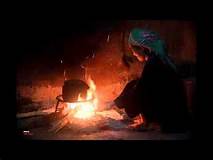 Tình yêu sự kính trọng bà của người cháu
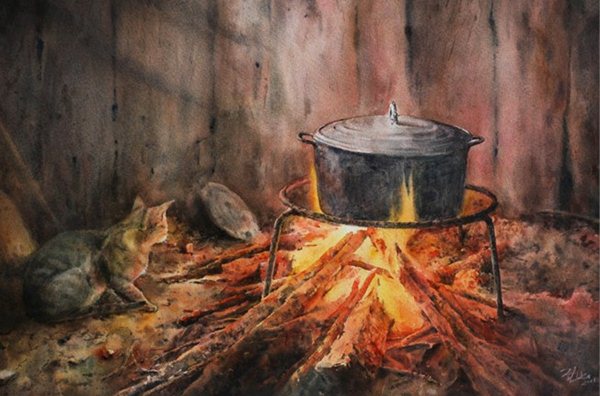 b. Tuổi thơ luôn được sống trong tình yêu thương, đùm bọc, cưu mang trọn vẹn của bà :
II
TÌM HIỂU CHUNG
 Gợi sự tàn phá, hủy diệt khủng khiếp của chiến tranh
Năm giặc đốt làng cháy tàn cháy rụi
Hàng xóm bốn bên trở về lầm lụi
Đỡ đần bà dựng lại túp lều tranh
Những kỉ  niệm tuổi thơ bên bà và bếp lửa (5 khổ tiếp)
2
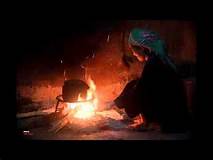 Kỉ niệm thời bom đạn chiến tranh
Trước hoàn cảnh khó khăn, bà vẫn lo toan, mạnh mẽ, kiên cường, không phàn nàn
Vẫn vững lòng, bà dặn cháu đinh ninh:
“Bố ở chiến khu, bố còn việc bố
Mày có viết thư chớ kể này kể nọ
Cứ bảo nhà vẫn được bình yên!”
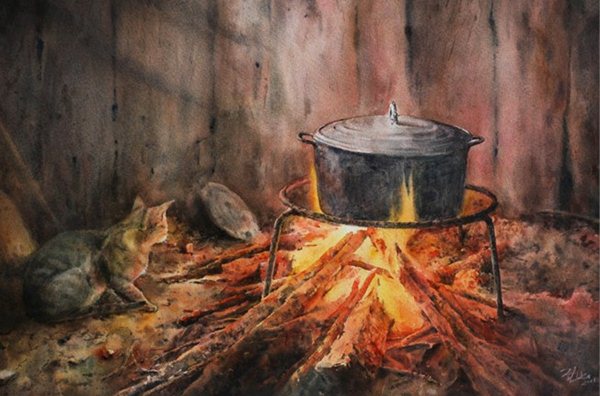  sáng lên phẩm chất của người bà, người mẹ Việt Nam yêu nước, đầy lòng hy sinh, kiên trì nhóm lửa, giữ lửa
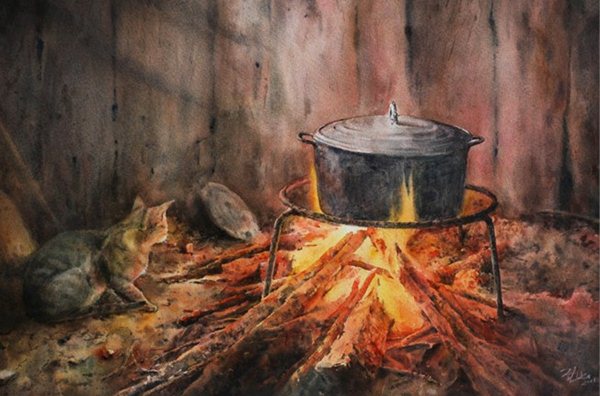 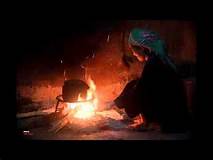 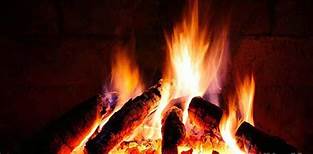 a. Những suy ngẫm về bà
II
TÌM HIỂU CHUNG
Rồi sớm rồi chiều lại bếp lửa bà nhen
Một ngọn lửa, lòng bà luôn ủ sẵn
Một ngọn lửa chứa niềm tin dai dẳng
Những suy ngẫm về bà và bếp lửa
3
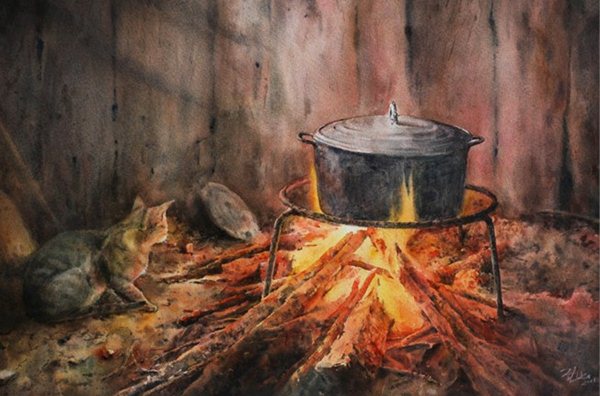 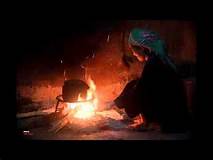 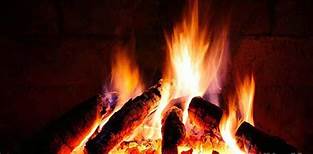 b. Những suy ngẫm về bếp lửa
II
TÌM HIỂU CHUNG
Lận đận đời bà biết mấy nắng mưa
Mấy chục năm rồi, đến tận bây giờ
Bà vẫn giữ thói quen dậy sớm
Những suy ngẫm về bà và bếp lửa
3
Nghệ thuật đảo ngữ: đưa từ láy “ lận đận” lên đầu câu, kết hợp với cụm từ “ đời bà”, “ mấy chục năm rồi”, hình ảnh ẩn dụ “ nắng mưa”
Đã diễn tả một cách sâu sắc và trọn vẹn về cuộc đời đầy những lận đận, gian nan, vất vả của bà. Đồng thời thể hiện sự thấu hiểu một cách sâu sắc trong tình cảm của cháu.
khẳng định thói quen không bao giờ thay đổi của bà “ thói quen dậy sớm’ để nhóm lửa, nhóm lên niềm tin, tình yêu thương cho cháu.
Phó từ “ vẫn”
 Tình thương yêu tác giả dành cho bà được thể hiện trong từng câu chữ. Tình cảm ấy giản dị, chân thành mà sâu nặng, thiết tha.
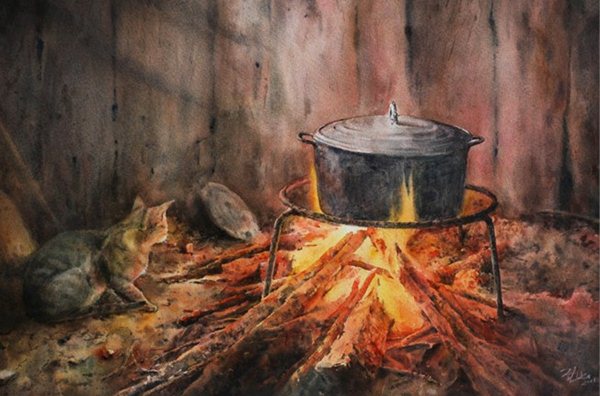 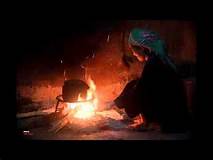 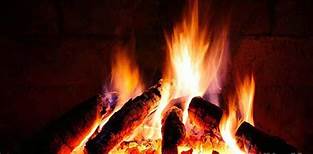 b. Những suy ngẫm về bếp lửa
II
TÌM HIỂU CHUNG
Nhóm bếp lửa ấp iu nồng đượm
Nhóm niềm yêu thương khoai sắn ngọt bùi
Nhóm nồi xôi gạo mới sẻ chung vui
Nhóm dậy cả những tâm tình tuổi nhỏ
Những suy ngẫm về bà và bếp lửa
3
+ “Nhóm bếp lửa”, “nhóm nồi xôi gạo” là hình ảnh tả thực công việc nhóm bếp, nhóm lửa của bà.
+ “ Nhóm niềm yêu thương”, “nhóm dậy cả những tâm tình” là hình ảnh ẩn dụ về công việc thiêng liêng và cao quý: bà đã khơi dậy trong tâm hồn cháu và những người xung quanh niềm yêu thương, chia sẻ.
Điệpngữ “nhóm”được nhắc lại 4 lần mang đến nhiều liên tưởng
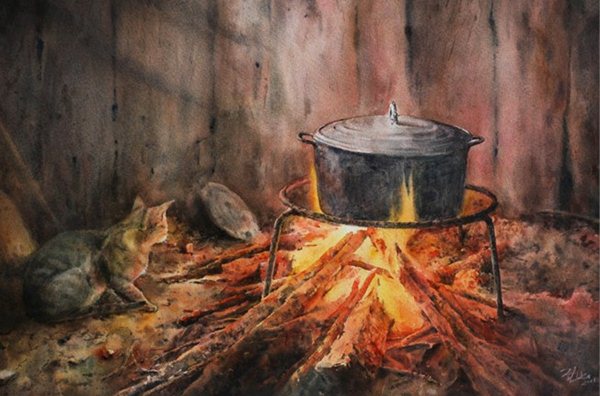 Giờ cháu đã đi xa. Có ngọn khói trăm tàu
Có lửa trăm nhà , niềm vui trăm ngả
Nhưng vẫn chẳng lúc nào quên nhắc nhở
Sớm mai này bà nhóm bếp lên chưa?
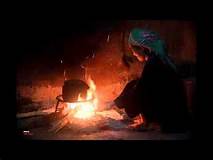 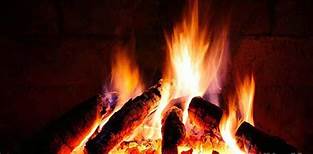 II
TÌM HIỂU CHUNG
Nỗi nhớ của người cháu về 
bà và bếp lửa
4
BẾP LỬA
Bằng Việt
III
TỔNG KẾT
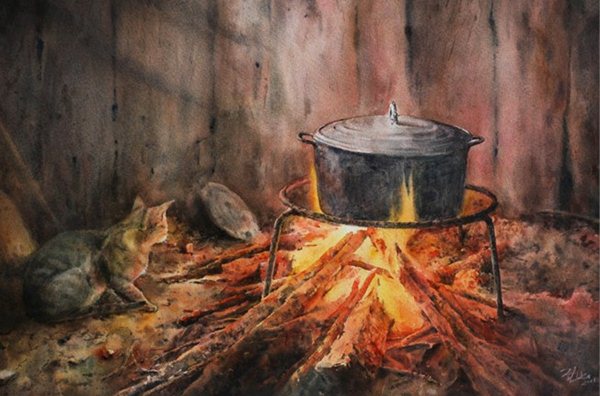 Nội dung
1
Qua hồi tưởng và suy ngẫm của người cháu đã trưởng thành, bài thơ “Bếp lửa” gợi lại những kỉ niệm đầy xúc động về người bà và tình bà cháu, đồng thời thể hiện lòng kính yêu trân trọng và biết ơn của người cháu đối với bà và cũng là đối với gia đình, quê hương đất nước
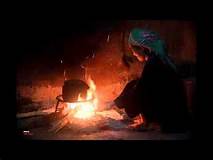 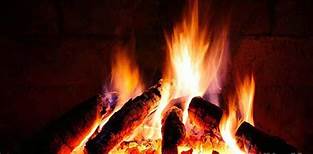 BẾP LỬA
Bằng Việt
III
TỔNG KẾT
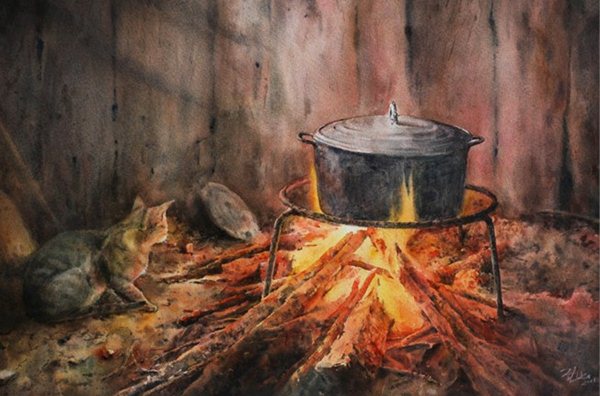 Nghệ thuật
2
Bài thơ đã kết hợp nhuần nhuyễn giữa biểu cảm với miêu tả, tự sự và bình luận. 
Thành công của bài thơ còn ở sự sáng tạo hình ảnh bếp lửa gắn liền với hình ảnh người bà, làm điểm tựa khơi gợi mọi kỉ niệm, cảm xúc, suy nghĩ về bà và tình bà cháu.
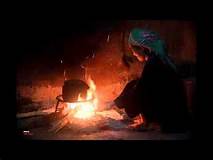 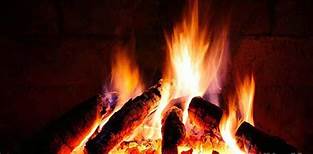 ĐỀ ĐỌC- HIỂU SỐ 1:
Cho đoạn thơ sau:	
Một bếp lửa chờn vờn sương sớm
Một bếp lửa ấp iu nồng đượm
Cháu thương bà biết mấy nắng mưa
Câu 1: Tên bài thơ và tác giả?
Câu 2: Bài thơ sáng tác trong hoàn cảnh nào? Thể thơ?
Câu 3: Bài thơ là lời của nhân vật nào nói với nhân vật nào, nói với ai và nói về việc gì? Nêu mạch cảm xúc của bài thơ?
Câu 4: Chỉ ra từ láy trong đoạn thơ trên. Những từ láy ấy giúp em hiểu hình dung gì về hình ảnh “bếp lửa” mà tác giả nhắc tới.
Câu 5: Viết đoạn văn nêu cảm nhận của em về câu thơ: “Cháu thương bà biết mấy nắng mưa”.
Hướng dẫn trả lời
Câu 1: “ Bếp lửa”- Bằng Việt
Câu 2: - Bài thơ được sáng tác năm 1963 khi tác giả đang là sinh viên ngành luật ở nước ngoài. Thể thơ: 8 chữ
Câu 3: Bài thơ là lời của người cháu nói với bà, nói về kỉ niệm tuổi thơ bên bà và những suy ngẫm về cuộc đời bà và hình ảnh bếp lửa.
Mạch cảm xúc của bài thơ: Bài thơ được mở ra với hình ảnh bếp lửa, bài thơ giống như lời tâm sự của người cháu hiếu thảo gửi cho người bà.
Bắt đầu ngọn nguồn cảm xúc từ hình ảnh bếp lửa. Từ đó gợi lại kỉ niệm tuổi thơ được bà chăm sóc, nuôi nâng. Từ những kỉ niệm người cháu thấu hiểu, suy ngẫm về cuộc đời bà, về lẽ sống giản dị và cao quý. Mạch cảm xúc thơ đi từ hồi tưởng đến hiện tại, từ kỉ niệm tới suy ngẫm.
Câu 4: 
Từ láy gợi lên hình ảnh về bếp lửa:
    + Chờn vờn: dòng hồi tưởng được bắt đầu bằng hình ảnh thân thương, ấm áp: bếp lửa “chờn vờn sương sớm”. Gợi tả hình ảnh bếp lửa có thật được cảm nhận bằng thị giác ẩn hiện trong sương sớm “chờn vờn”.
    + Ấp iu: gợi bàn tay dịu dàng, kiên nhẫn, khéo léo và tấm lòng chi chút, tỉ mỉ của người nhóm lửa.
→ Điệp ngữ “một bếp lửa” kết hợp với các từ láy “chờn vờn”, “ấp iu” gợi lên hình ảnh sống động, chân thực và lung linh của một bếp lửa gần gũi, thân thuộc trong gia đình người Việt.
Hình ảnh bếp lửa tự nhiên, đánh thức dòng hồi tưởng của cháu về bà, người nhóm lửa mỗi sớm mai. Hình ảnh bài thơ lúc nào cũng chập chờn, lay động.
Câu 5: 
* Yêu cầu chung:
- Nội dung: Học sinh nhận diện được dạng đề nghị luận văn học, biết kết hợp kiến thức và kỹ năng để tạo lập văn bản. Học sinh có thể triển khai bài viết theo nhiều cách xong cần bám sát ngữ liệu, kết hợp các thao tác lập luận.
- Hình thức: Đoạn văn có bố cục rõ ràng, lập luận chặt chẽ, diễn đạt mạch lạc, không mắc lỗi ngữ pháp, chính tả.
* Yêu cầu cụ thể: Đoạn văn cần đảm bảo các ý sau:
- Câu thơ: “Cháu thương bà biết mấy nắng mưa gợi lên hình ảnh bếp lửa và tình bà cháu trào dâng một cảm xúc mãnh liệt, thương người bà lặng lẽ, âm thầm trong khung cảnh “biết mấy nắng mưa”.
- Cụm từ “biết mấy nắng mưa” là những vất vả, trắc trở bà phải vượt qua để nuôi đứa cháu trưởng thành. 
- Người bà âm thầm, chịu đựng những vất vả “mưa nắng ở đời để nuôi dạy cháu.
- Động từ “thương” gợi lên tình cảm, sự thấu hiểu và biết ơn của cháu đối với những vất vả bà đã trải qua để nuôi mình.
ĐỀ 2
Đọc đoạn thơ sau và trả lời các câu hỏi bên dưới:
Lên bốn tuổi cháu đã quen mùi khói
Năm ấy là năm đói mòn đói mỏi
Bố đi đánh xe, khô rạc ngựa gầy
Chỉ nhớ khói hun nhèm mắt cháu
Nghĩ lại đến giờ sống mũi còn cay!

Tám năm ròng cháu cùng bà nhóm lửa
Tu hú kêu trên những cánh đồng xa
Khi tu hú kêu, bà còn nhớ không bà
Bà hay kể chuyện những ngày ở Huế
Tiếng tu hú sao mà tha thiết thế!
Mẹ cùng cha công tác bận không về
Cháu ở cùng bà, bà bảo cháu nghe,
Bà dạy cháu làm, bà chăm cháu học,
Nhóm bếp lửa nghĩ thương bà khó nhọc,
Tu hú ơi! Chẳng đến ở cùng bà,
Kêu chi hoài trên những cánh đồng xa?
1. Đoạn thơ trên trích trong tác phẩm nào? Do ai sáng tác?
2. Xác định thành phần biệt lập trong đoạn trên?
3. Tìm câu nghi vấn trong đoạn trên và cho biết mục đích chính của câu nghi vấn ấy?
4. Viết đoạn văn từ 10 đến 15 câu nêu cảm nhận của mình về đoạn thơ trên?
* Gợi ý giải
1. Trích trong “Bếp lửa” của Bằng Việt
2. Thành phần biệt lập gọi đáp: Tu hú ơi
3. Câu nghi vấn: Kêu chi hoài trên những cánh đồng xa?
- Mục đích để bộc lộ cảm xúc thương nhớ về những khó nhọc mà bà phải gánh vác khi ở nhà cùng cháu.
4. Tham khảo.
 Khởi nguồn bài thơ “Bếp lửa” là những câu thơ thấm đẫm tình yêu thương của người chau khi nhớ về hình ảnh bà. Bà vất vả, lặng lẽ trong khung cảnh “biết mấy nắng mưa”, làm sao tính được có bao nhiêu mưa nắng khổ cực đã đi qua đời bà. Cháu thương người bà vất vả, tần tảo để khi nhớ về bà, trong kí ức của cháu hiện về những gian khổ thời còn bé: Năm ấy là năm đói mòn đói mỏi/ Bố đi đánh xe khô rạc ngựa gầy. Nạn đói năm 1945 đã khiến bao người phải chịu cảnh lầm than, phải chết đi. Năm ấy, Bằng Việt mới lên bốn tuổi. Sống trong hoàn cảnh ấy thì làm sao tránh được những cơ cực. Từ ghép “mòn mỏi” được chia tách ra, đan xen với từ đói đã gợi cái cảm giác nạn đói ấy vừa kéo dài và còn làm khô cạn sức người lẫn gia súc. Kỉ niệm đáng nhớ nhất đối với người cháu là khói bếp, luồng khói được hun từ bếp lửa thân thuộc: Lên bốn tuổi cháu đã quen mùi khói […]/ Chỉ nhớ khói hun nhèm mắt cháu/ Nghĩ lại đến giờ sống mũi còn cay. Đây là những vần thơ có sức truyền cảm đặc biệt khiến người đọc không khỏi có cảm giác cay cay nơi sống mũi.
Tuổi thơ ấy lớn lên trong cảnh hoang tàn của chiến tranh. Quê hương, xóm làng bị giặc tàn phá. Cuộc sống khó khăn song hai bà cháu cũng được an ủi, sum vầy trong tình hàng xóm láng giềng. Bởi trong hoàn cảnh chung của nhiều gia đình Việt Nam lúc ấy, những người lớn phải tham gia kháng chiến, ở nhà chỉ còn cụ già và cháu nhỏ:Mẹ cùng cha công tác bận không về.Và vì thế chỉ có hai bà cháu côi cút bên nhau. Bà kể chuyện ở Huế cho cháu nghe, bà dạy cháu học, chỉ cháu làm. Bao công việc bà đều lo hết vì bố mẹ bận công tác không về. Bà là chỗ dựa cho cháu, và đứa cháu ngoan ngoãn là nguồn vui sống của bà. Những kỉ niệm của tuổi thơ đều gắn liền với hình ảnh “bếp lửa”, bởi “lên bốn tuổi cháu đã quen mùi khói", đã sớm phải lo toan. “Cháu cùng bà nhóm lửa” trong tám năm ròng rã. Cho nên, nhớ về tuổi thơ, người cháu lại “chỉ nhớ khói hun nhèm mắt”. Cảm giác ấy chân thật và xúc động. Cái làn khói bếp của ngày xưa ấy như bay đến tận bây giờ làm cay nơi sống mũi. Ngày xưa cay vì khói còn giờ đây sống mũi lại cay khi nhớ về tuổi thơ và cũng vì thương nhớ đến người bà. Người cháu nghĩ đến bà rồi nghĩ đến quê hương, đến loài chim tu hú. “Tu hú” được nhắc lại bốn lần, tiếng kêu của nó trên đồng xa như sự cảm thông cho cuộc sống đói nghèo trong chiến tranh của hai bà cháu. Và trong lời kể của bà có cả “tiếng tu hú sao mà tha thiết thế”. Tâm hồn trẻ thơ của cháu chợt dậy lên một mong mỏi:
Tù hú ơi! Chẳng đến ở cùng bà/ Kêu chi hoài trên những cánh đồng xa. Có thể nói, trong khổ thơ thứ hai của tác phẩm, hình ảnh bếp lửa đã đánh thức kỉ niệm tuổi thơ,ở đó có hình ảnh người bà tần tảo sớm hôm và có hình ảnh quê hương thân thuộc.
ĐỀ ĐỌC- HIỂU SỐ 3:
Cho câu thơ sau:
Lận đận đời bà biết mấy nắng mưa
Câu 1: Chép tiếp 7 câu thơ để hoàn thành bài thơ.
Câu 2: Em hiểu từ “lận đận” trong câu thơ trên như thế nào? Trong bài thơ, hai lần tác giả dùng cụm từ “biết mấy nắng mưa” để nói về cuộc đời của bà. Điều đó có ý nghĩa như thế nào? Hãy tìm một câu thành ngữ có chứa hai từ “nắng”, “mưa” và giải thích ngắn gọn ý nghĩa câu thành ngữ em vừa tìm được.
Câu 3: Điệp từ “nhóm” trong đoạn thơ vừa chép là kiểu điệp từ gì? Các từ “nhóm” trong đoạn thơ có ý nghĩa như thế nào?
Câu 4:  Xét về mục đích nói, câu thơ cuối đoạn thơ vừa chép thuộc kiểu câu gì? Chỉ ra và gọi tên các thành phần biệt lập được dùng trong câu thơ đó.
Câu 5. Hãy kể tên bài thơ khác viết về tình cảm gia đình trong chương trình Ngữ văn lớp 9.
Câu 6: Cho câu mở đoạn “Đoạn thơ những suy ngẫm sâu sắc và tình cảm chân thành của nhà thơ với người bà vô cùng yêu thương và kính trọng”, viết tiếp thân đoạn khoảng  6-8 câu để hoàn chỉnh đoạn văn theo phương thức diễn dịch.
Câu 1. Lận đận đời bà biết mấy nắng mưa
Mấy chục năm rồi tới tận bây giờ
Bà vẫn giữ thói quen dậy sớm
Nhóm bếp lửa ấp iu nồng đượm
Nhóm niềm yêu thương, khoai sắn ngọt bùi
Nhóm nồi xôi gạo mới xẻ chung vui
Nhóm dậy cả những tâm tình tuổi nhỏ
Ôi kì lạ và thiêng liêng - bếp lửa!
Câu 2. Từ “lận đận” là từ láy tượng hình, cuộc đời bà là cuộc đời đầy truân chuyên, vất vả, nhiều gian khổ, chênh vênh.
    + Bà đối mặt và vượt qua mọi “mưa nắng” cuộc đời để trở thành chỗ dựa cho con cái. → Hình ảnh bà chính là hình ảnh người phụ nữ Việt Nam tần tảo, giàu đức hi sinh dù gian truân nhưng vẫn sáng lên tình yêu thương.
Ví dụ: “Giãi nắng dầm mưa” hay “Năm nắng mười mưa”: Chỉ những khó khăn, vất vả…( Chấp nhận mọi phương án đúng mà HS đưa ra )
Câu 3. Từ “nhóm” là động từ được lặp lại bốn lần trong khổ thơ thứ sáu và mang nhiều ý nghĩa khác nhau.
    + Từ “nhóm” trong “nhóm bếp lửa ấp iu nồng đượm” được sử dụng với nghĩa gốc thể hiện hành động làm cho lửa bén tạo ra nhiệt, để đun nấu, đây là bếp lửa thực tế, có thể cảm nhận bằng thị giác, xúc giác.
    + Ba từ “nhóm” còn lại mang ý nghĩa ẩn dụ.
Người bà khơi dậy trong lòng đứa cháu những yêu thương, kí ức đẹp có giá trị trong lòng bà đã nhóm lên, đã khơi dậy niềm yêu thương, những kí ức đẹp, có giá trị trong cuộc đời mỗi người.
    + Bà là người truyền hơi ấm, tình yêu thương, khơi dậy trong lòng đứa cháu những điều tốt đẹp về tình cảm gia đình, niềm lạc quan với cuộc sống.
    + Hình ảnh bếp lửa cũng từ đó in đậm, làm sống dậy những kỉ niệm tuổi thơ trong lòng đứa cháu, nhắc nhở đứa cháu nhớ về nguồn cội, về quê hương.
Câu 4.  Câu thơ: “Ôi kì lạ và thiêng liêng - Bếp lửa!” là câu cảm thán thể hiện sự ngỡ ngàng, ngạc nhiên khi khám phá ra điều kì diệu giữa cuộc đời bình dị.
       + Từ ngọn lửa bà nhen nhóm mỗi ngày, cháu nhận ra niềm tin, tình yêu thương, ngọn nguồn của tình nghĩa.
    - Trong câu có sử dụng thành phần biệt lập: thành phần phụ chú, nhằm giải thích, nhấn mạnh về điều kì lạ và thiêng liêng với người cháu - bếp lửa - tình bà cháu.
Câu 5.  Kể tên hai bài thơ viết về tình cảm gia đình trong chương trình Ngữ văn lớp 9:
- “Nói với con” – Y Phương và “Con cò” – Chế Lan Viên….
Câu 6.  
* Yêu cầu:
- Nội dung: học sinh nhận diện được dạng đề nghị luận văn học, biết kết hợp kiến thức và kỹ năng để tạo lập văn bản. Học sinh có thể triển khai bài viết theo nhiều cách xong cần bám sát ngữ liệu, kết hợp các thao tác lập luận.
- Hình thức: Bài viết cần có bố cục rõ ràng, lập luận chặt chẽ, diễn đạt mạch lạc, không mắc lỗi ngữ pháp, chính tả.
* Đoạn văn tham khảo: 
( 1) Đọc đoạn thơ những suy ngẫm và tình cảm chân thành của nhà thơ với người bà vô cùng yêu thương và kính trọng. 
( 2) Tác giả thấu hiểu nỗi vất vả và sự “lận đận” của bà, cuộc đời bà trải qua nhiều gian truân, vất vả, nhiều khó khăn tưởng không bao giờ dứt. 
( 3) Nhưng bà luôn là hình ảnh mẫu mực về người phụ nữ Việt Nam can trường, giàu đức hi sinh dù gian truân vất vả vẫn sáng lên tình yêu thương. 
( 4) Tất cả được thể hiện qua động từ “nhóm” được lặp đi lặp lại tới bốn lần với những ý nghĩa hoàn toàn khác nhau. 
( 5) Nó dần bồi lên những nét kì lạ và thiêng liêng của bếp lửa chính là sự yêu thương, bền bỉ của bà. 
( 5) Bà trong tâm trí tác giả vừa là người thắp lửa lại là người giữ lửa tới thế hệ mai sau. Bà khơi dậy trong tâm hồn người cháu tình những tình cảm tốt đẹp, giúp cháu có tuổi thơ ấm áp tình người và nhiều kí ức đẹp. 
( 7) Hình ảnh bếp lửa gắn với hình ảnh người bà vì vậy dù có đi xa tới đâu người cháu luôn nhớ về bà, nhớ về nguồn cội từ những điều bình dị nhỏ bé nhất - bếp lửa.